Урок русского языка2 класс«Правописание собственных имён существительных»
Составитель: 
Михайлова Елена Анатольевна,
учитель начальных классов
МБОУ СОШ № 12 г. Новоалтайска
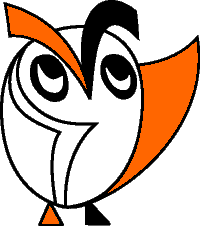 Имена существительные
собственные
нарицательные
имена, фамилии,
отчества людей,
клички животных,
названия стран,
городов, рек (все географические названия), названия книг, журналов, газет, телепередач
все остальные
имена существительные
Правописание собственных имён существительных.
Цели: совершенствовать умения
-различать собственные и нарицательные имена существительные
- писать с заглавной буквы собственные имена существительные
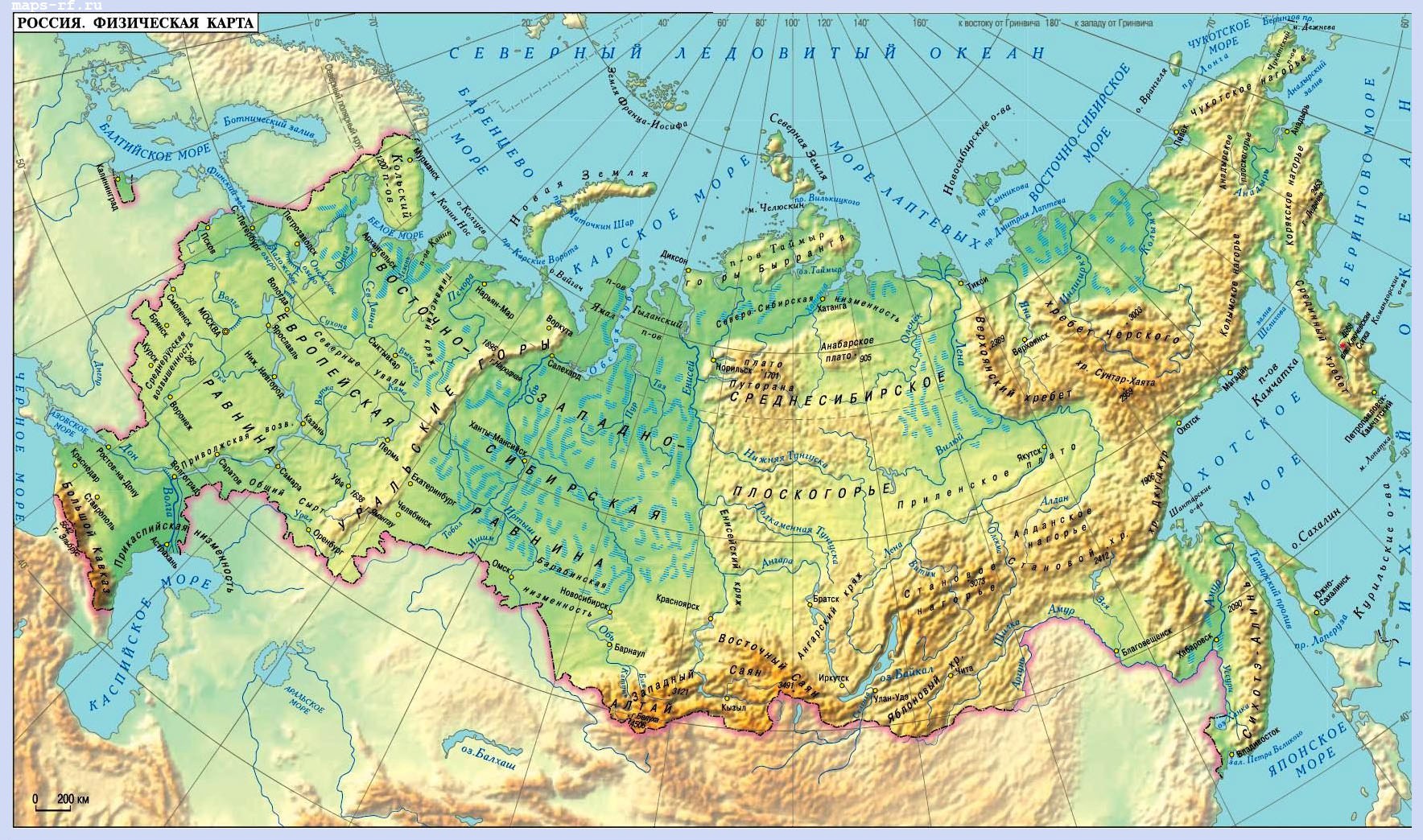 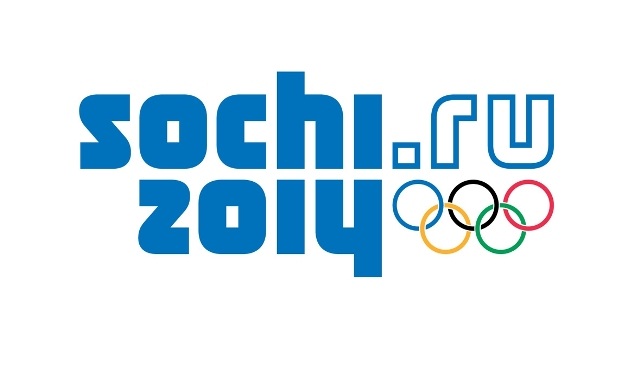 Полюс
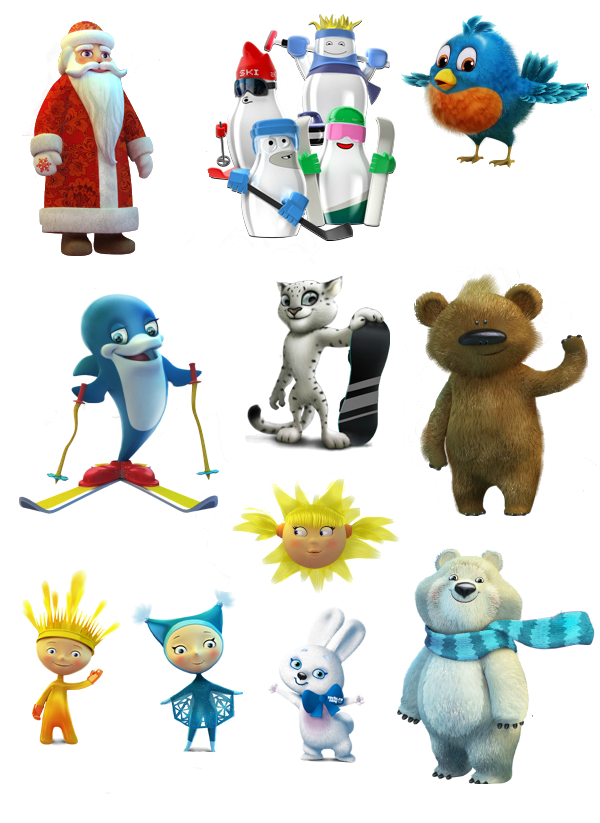 Барсик
Стрелка
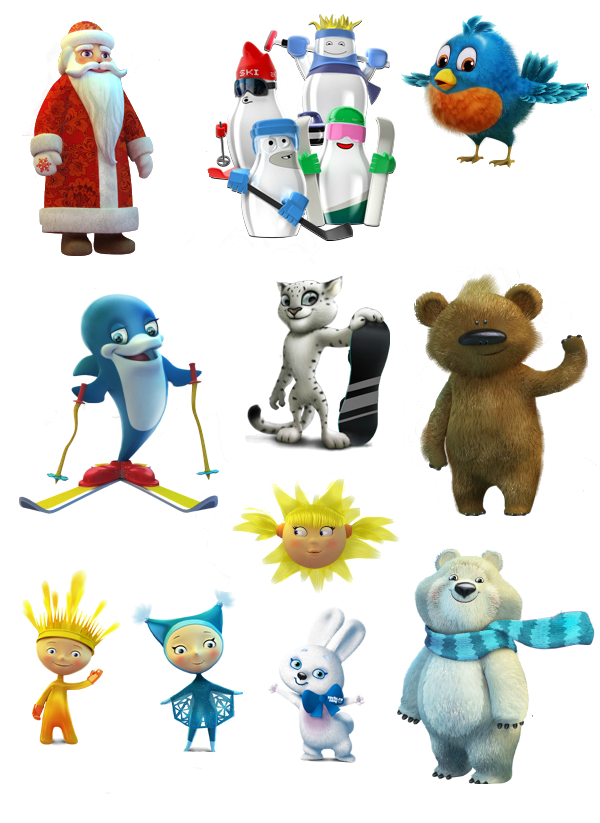 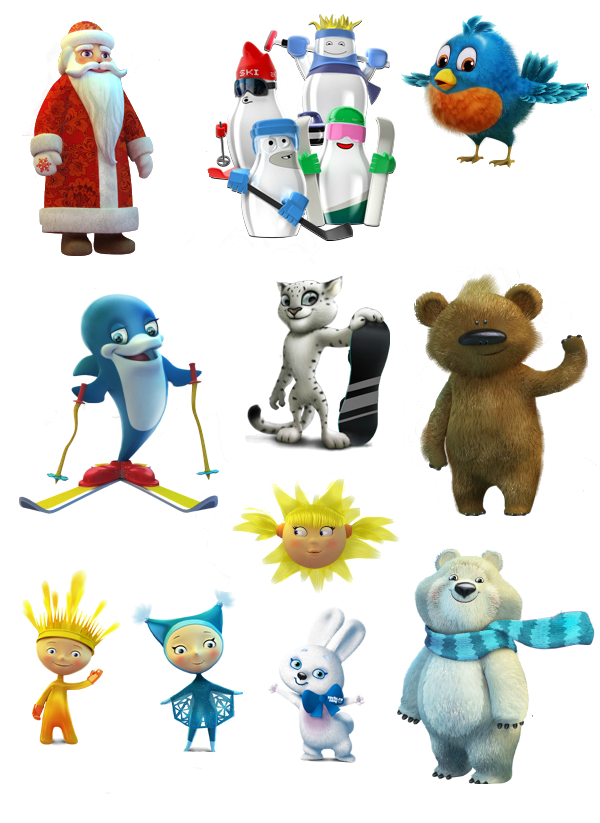 Биатлон
Лыжник с винтовкой к мишени спешит,
Меткостью, ловкостью всех удивит.
Снял он винтовку, прицелился он,
Этот вид спорта зовут …
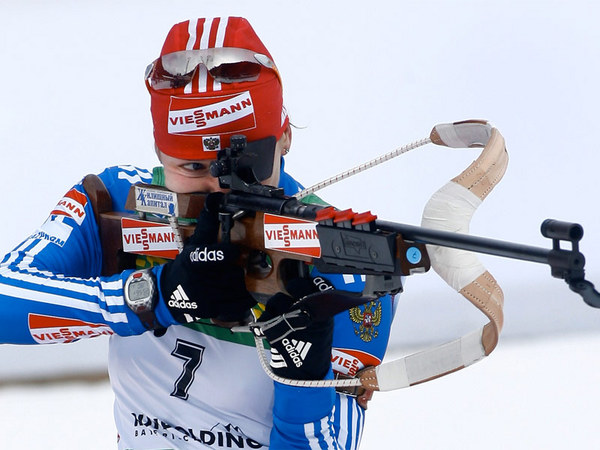 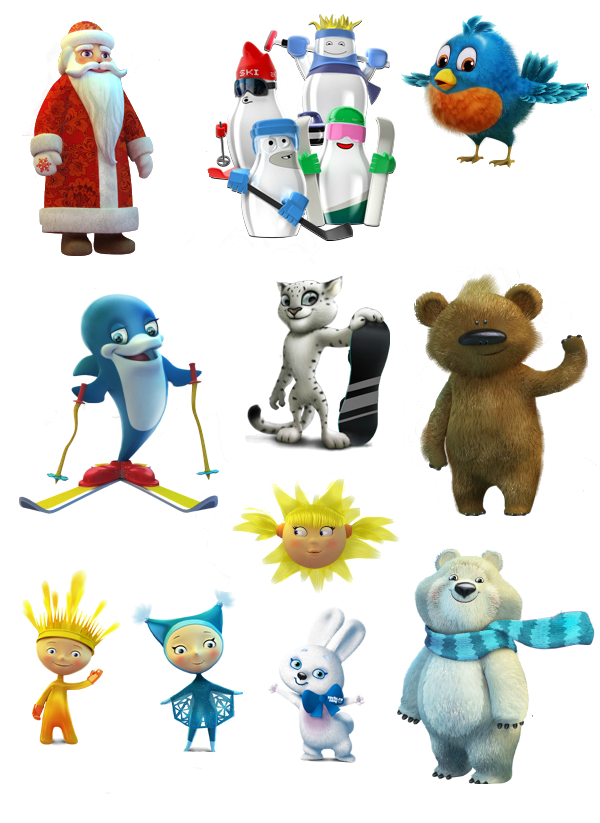 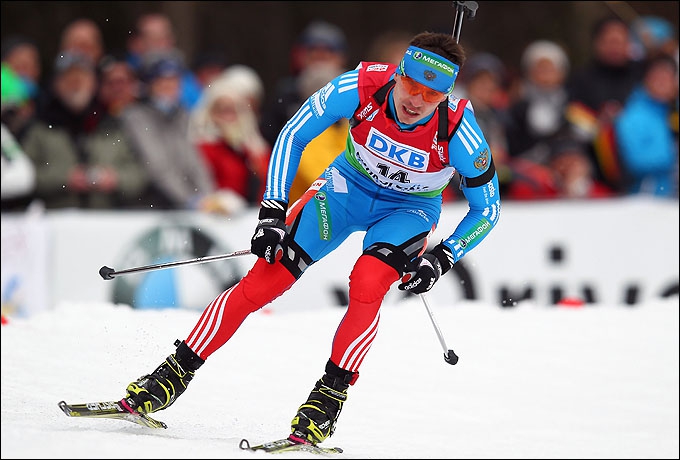 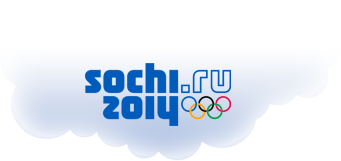 Повышенный  уровень
Необходимый уровень
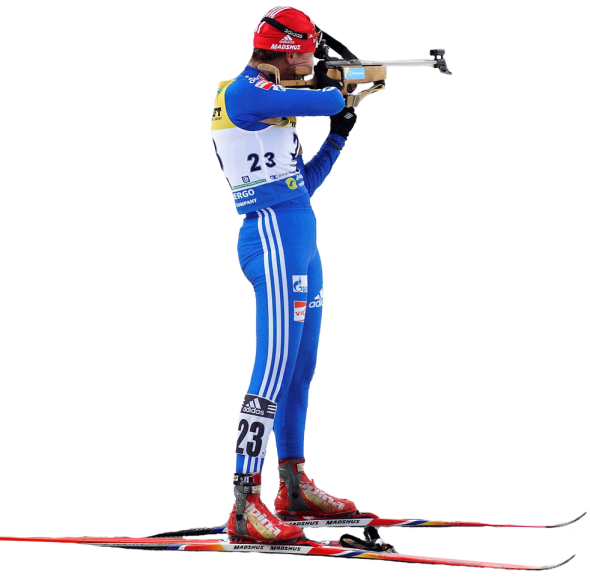 В какое слово нужно вставить большую букву?
(Б, б)арнаул
(Б, б)арабан
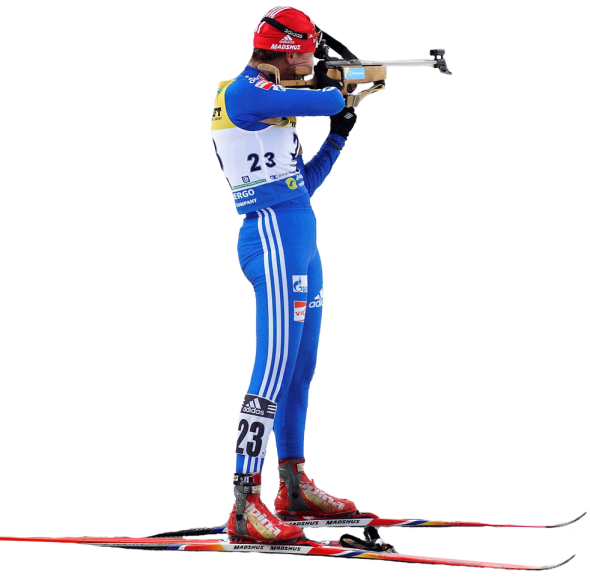 В какое слово нужно вставить большую букву?
(Б, б)орис
(Б, б)арсук
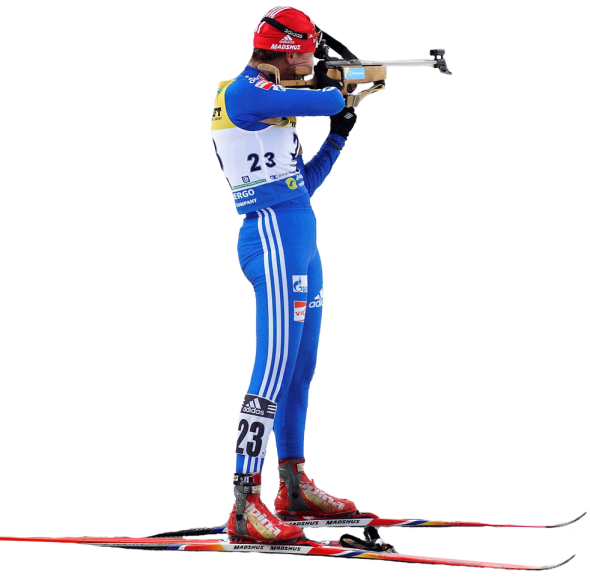 В какое слово нужно вставить большую букву?
(О, о)кунь
(О, о)ка
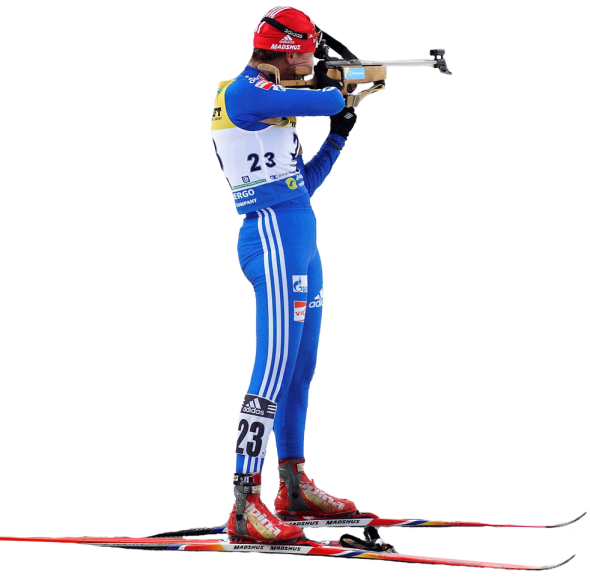 В какое слово нужно вставить большую букву?
(М, м)осква
(М, м)моряк
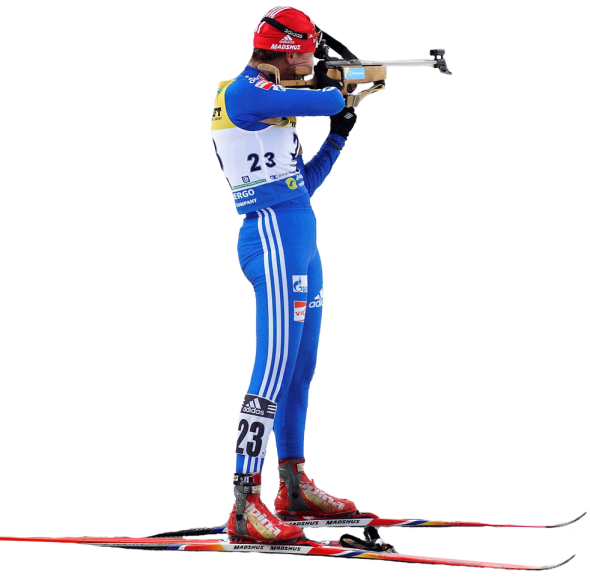 В какое слово нужно вставить большую букву?
(Л, л)илия
(Л, л)иса
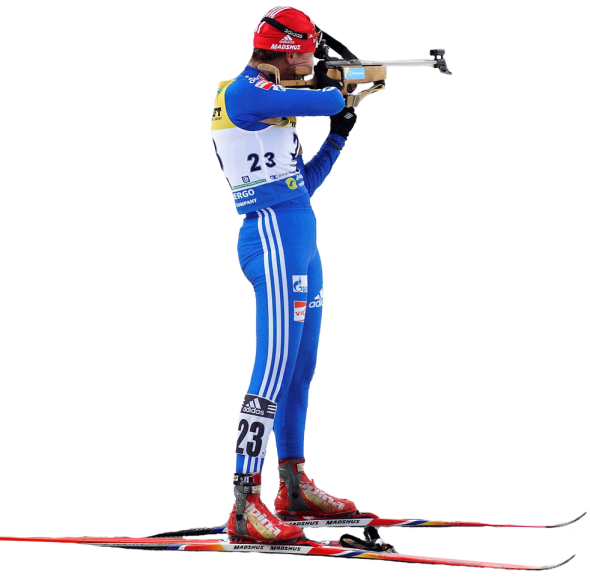 Вставь нужные буквы
Груша грушу потрясла,
(Г, г)руша (Г, г)рушу потрясла,
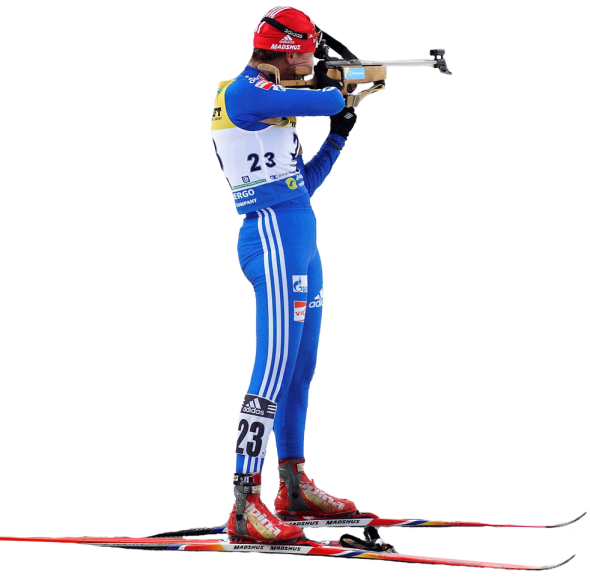 Вставь нужную букву
Груши (П, п)оле понесла.
Груши Поле понесла.
(Г, г)руши (П, п)оле понесла.
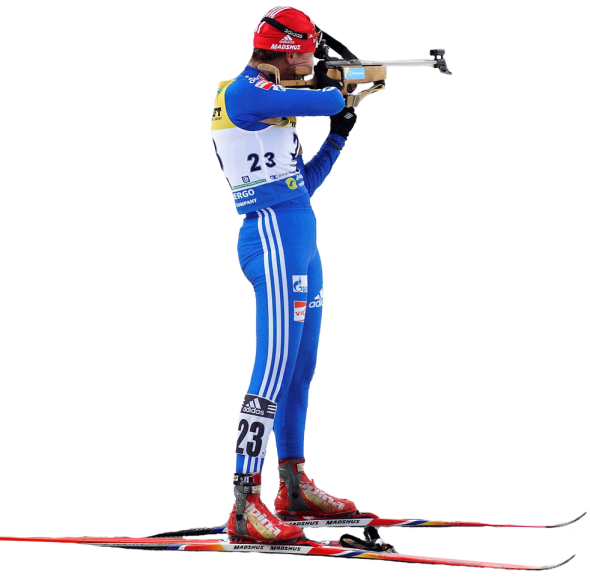 Вставь нужную букву
А её подружка Поля
А её подружка (П, п)оля
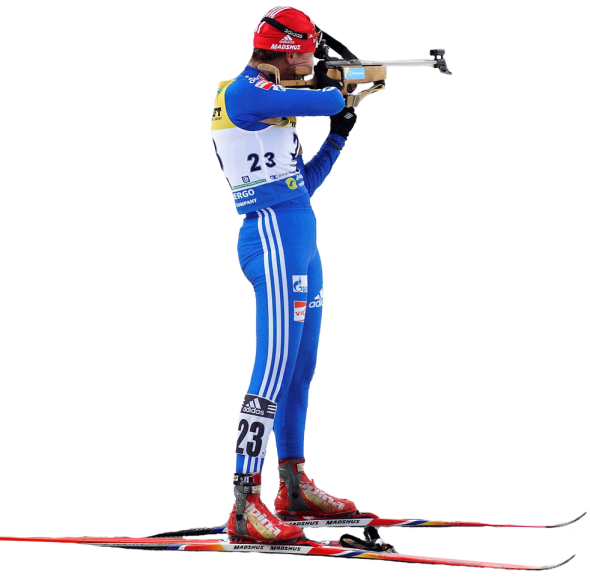 Вставь нужную букву
Сорняки полола в поле.
Сорняки полола в(П, п)оле.
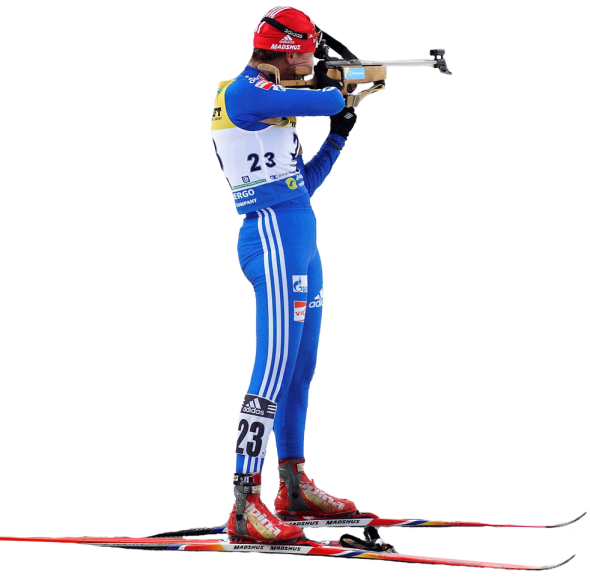 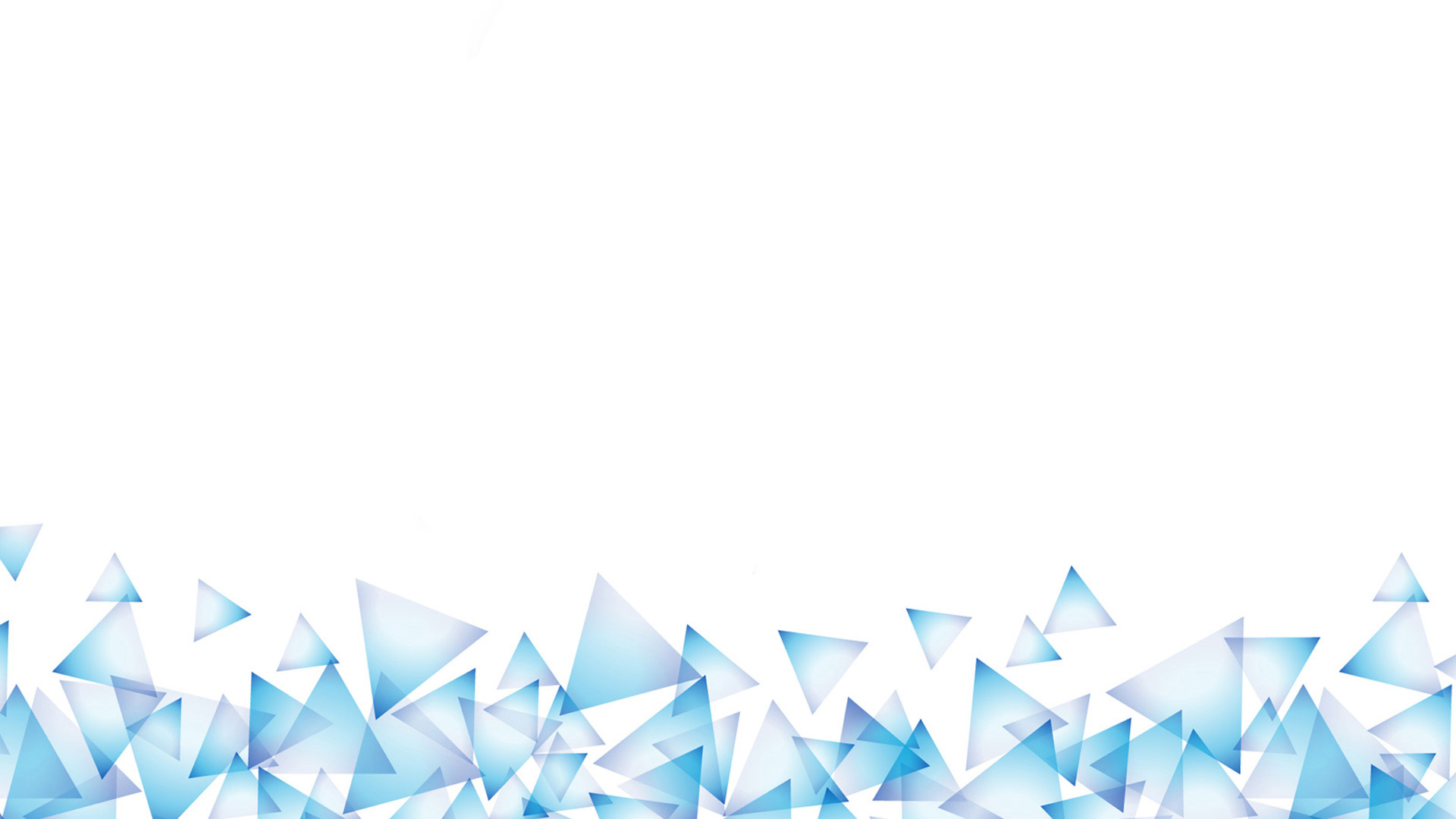 Чтобы здоровье было в порядке,
Не забывайте вы о 
…
Чтобы здоровье было в порядке,
Не забывайте вы о зарядке!
ФИЗКУЛЬТМИНУТКА
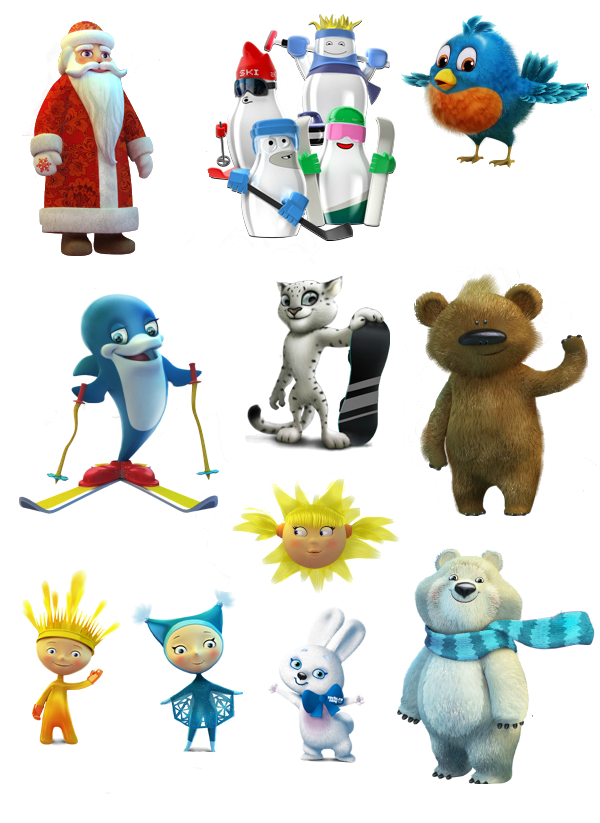 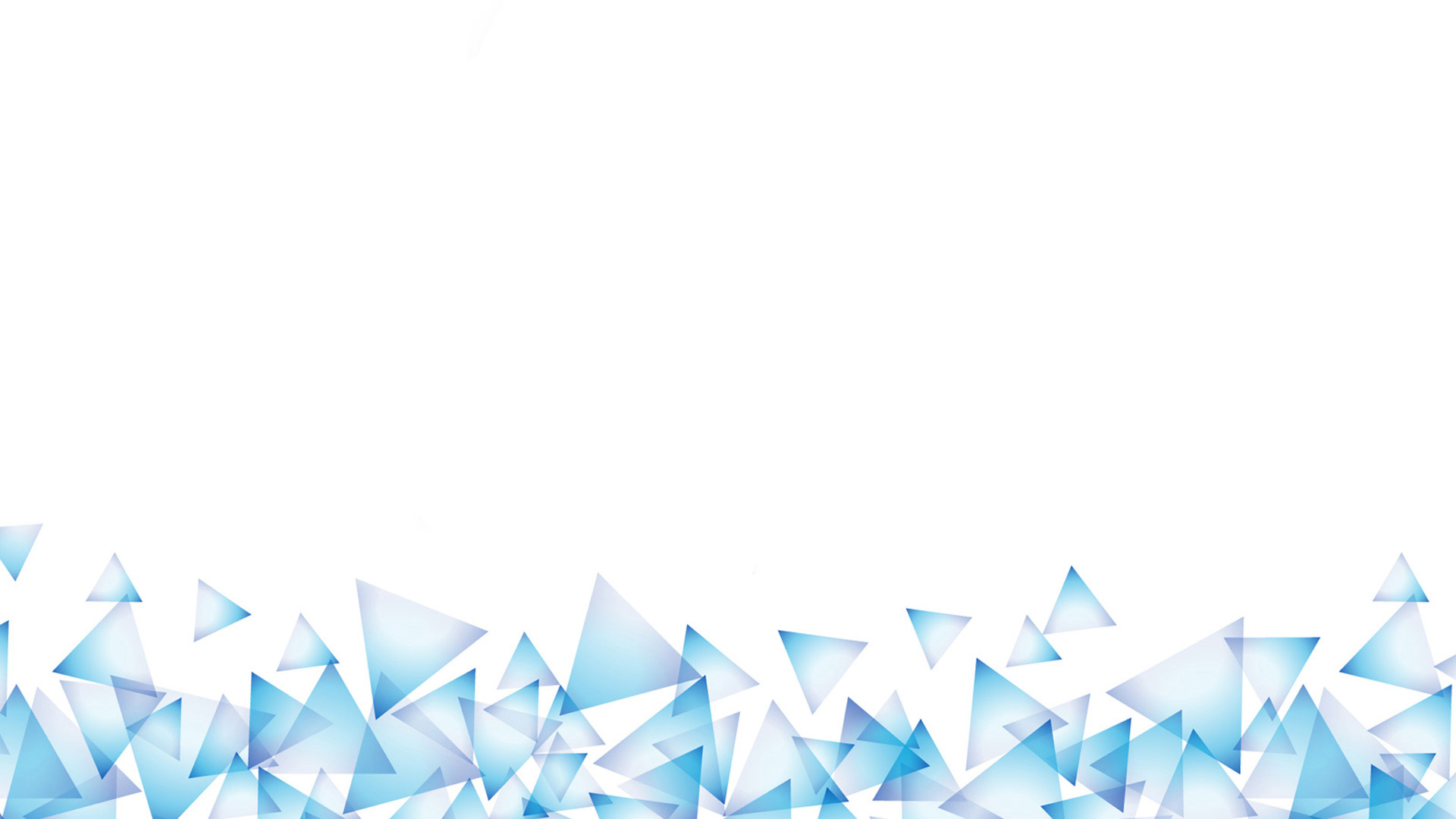 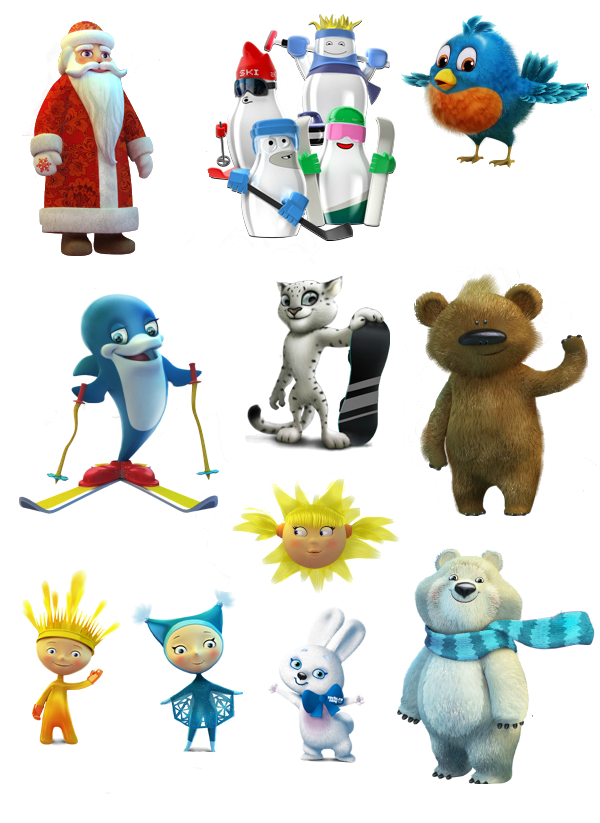 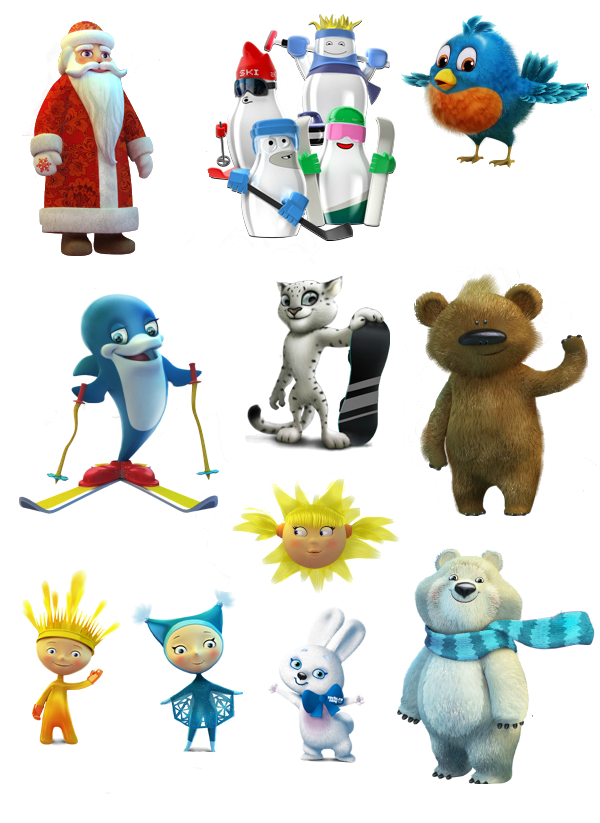 Прочитай. Составь предложения.
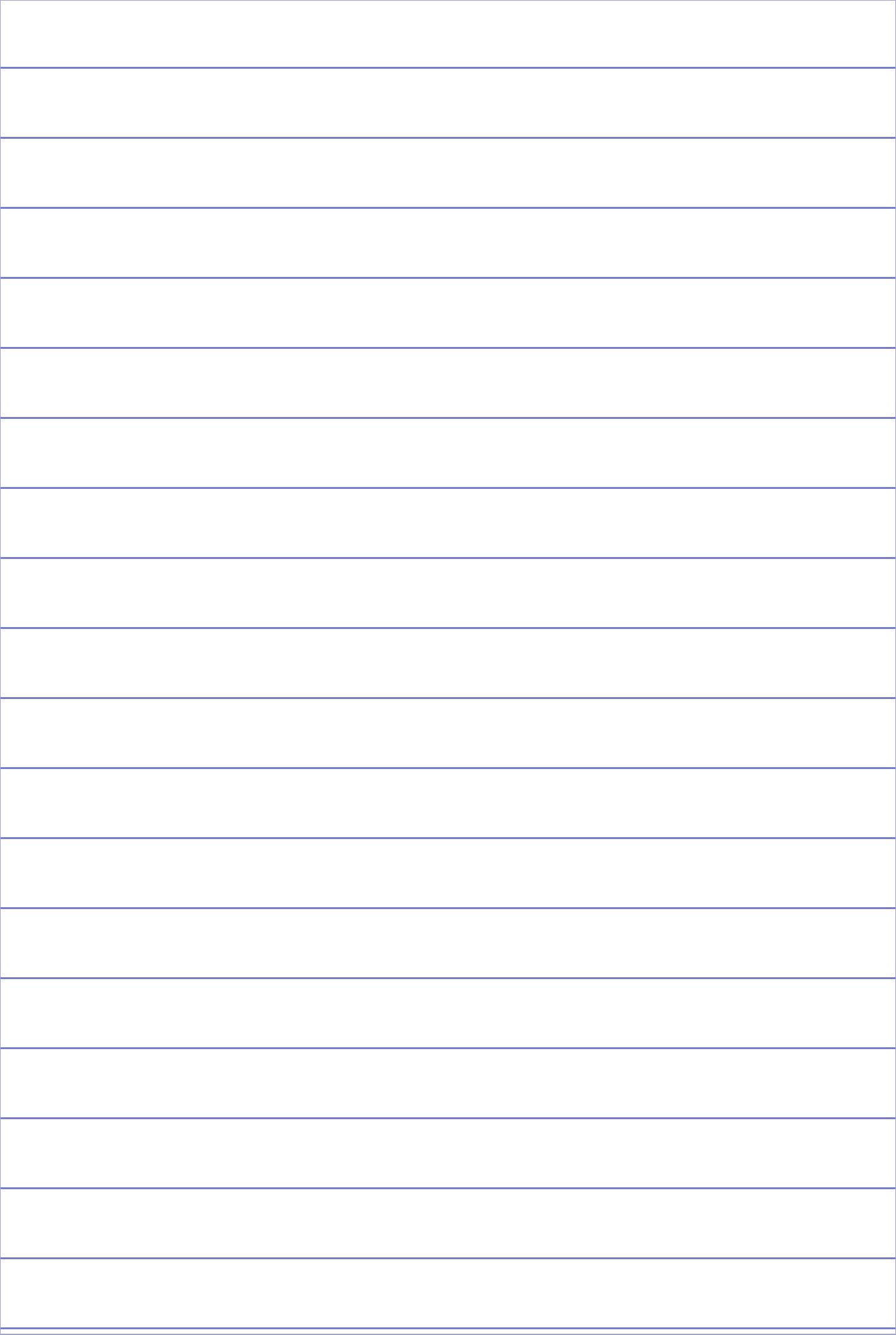 ж.вёт, в, леопар., (Б,б)арсик, г.рах.
Вариант -1
ж.вёт, зайка, в, (С,с)трелка, л.су, зимнем.
Вариант -2
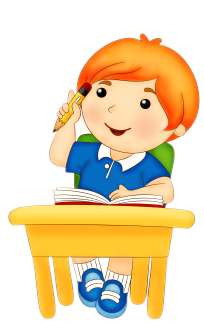 Проверьте себя
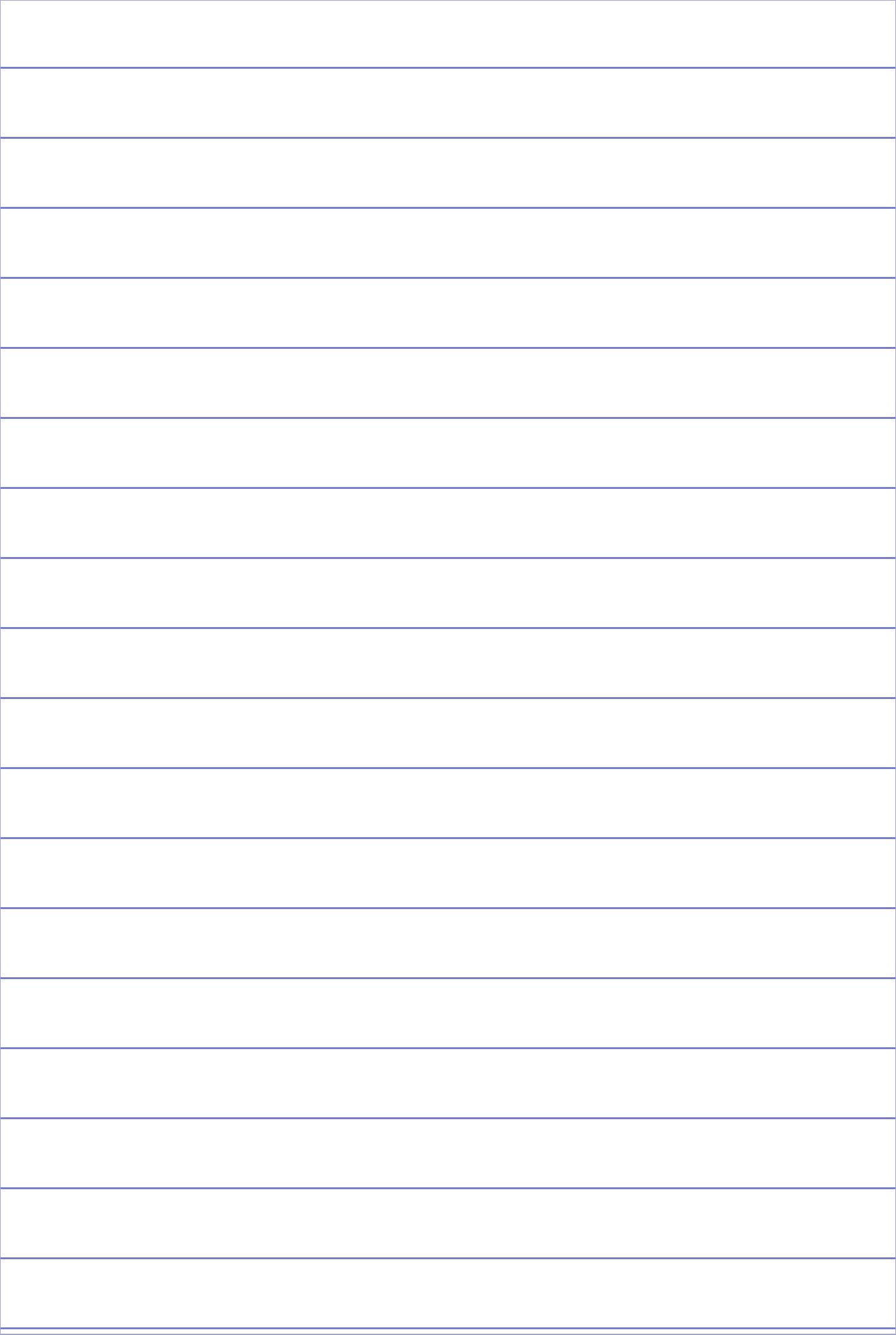 Леопард Барсик живёт в горах.
Зайка Стрелка живёт в зимнем лесу.
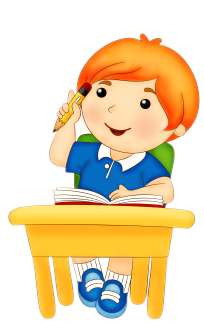 Подчеркни главные члены предложения
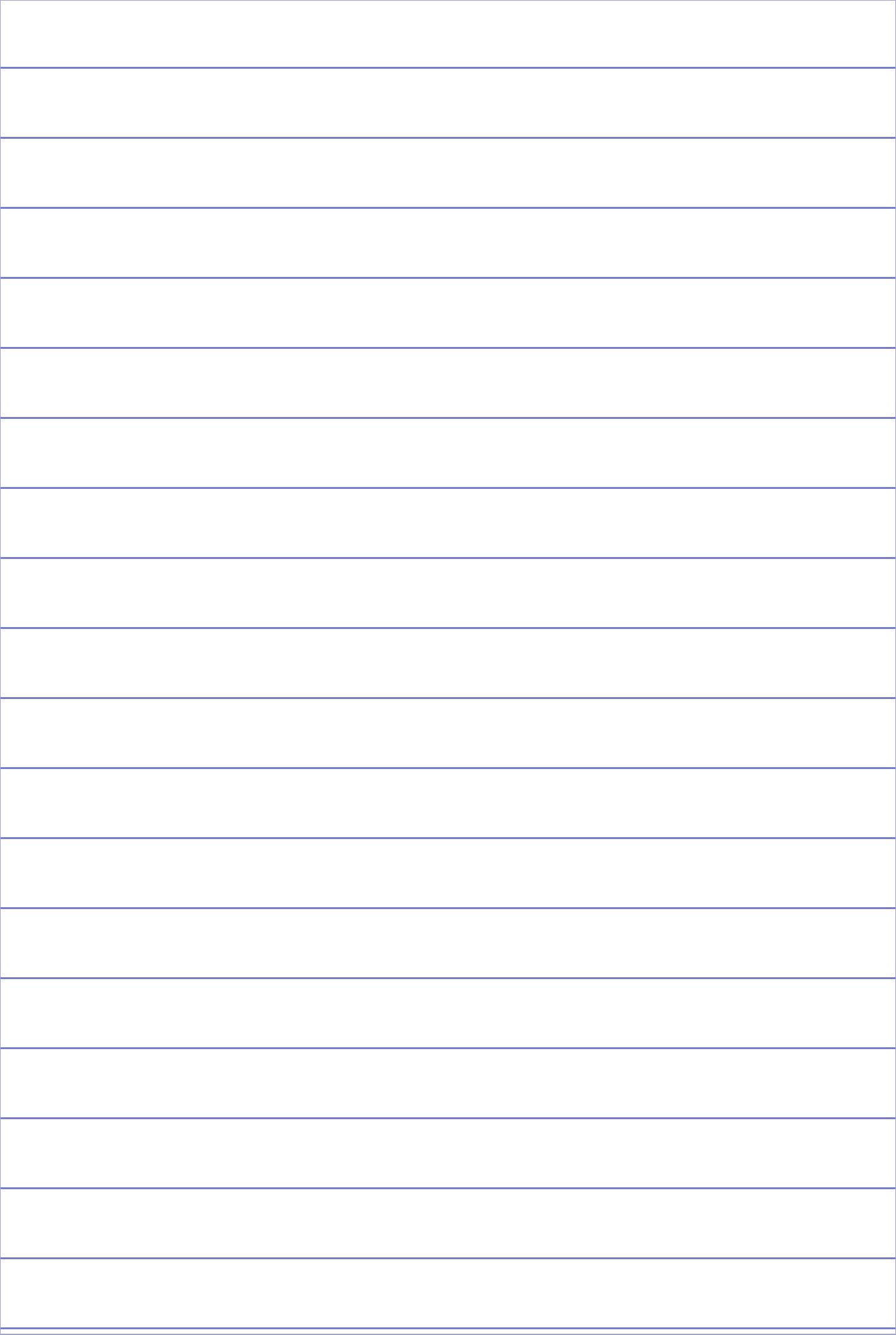 Леопард Барсик живёт в горах.
Зайка Стрелка живёт в зимнем лесу.
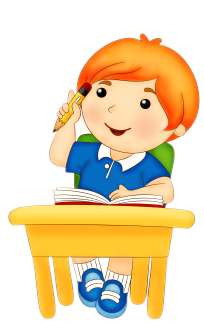 Проверьте себя
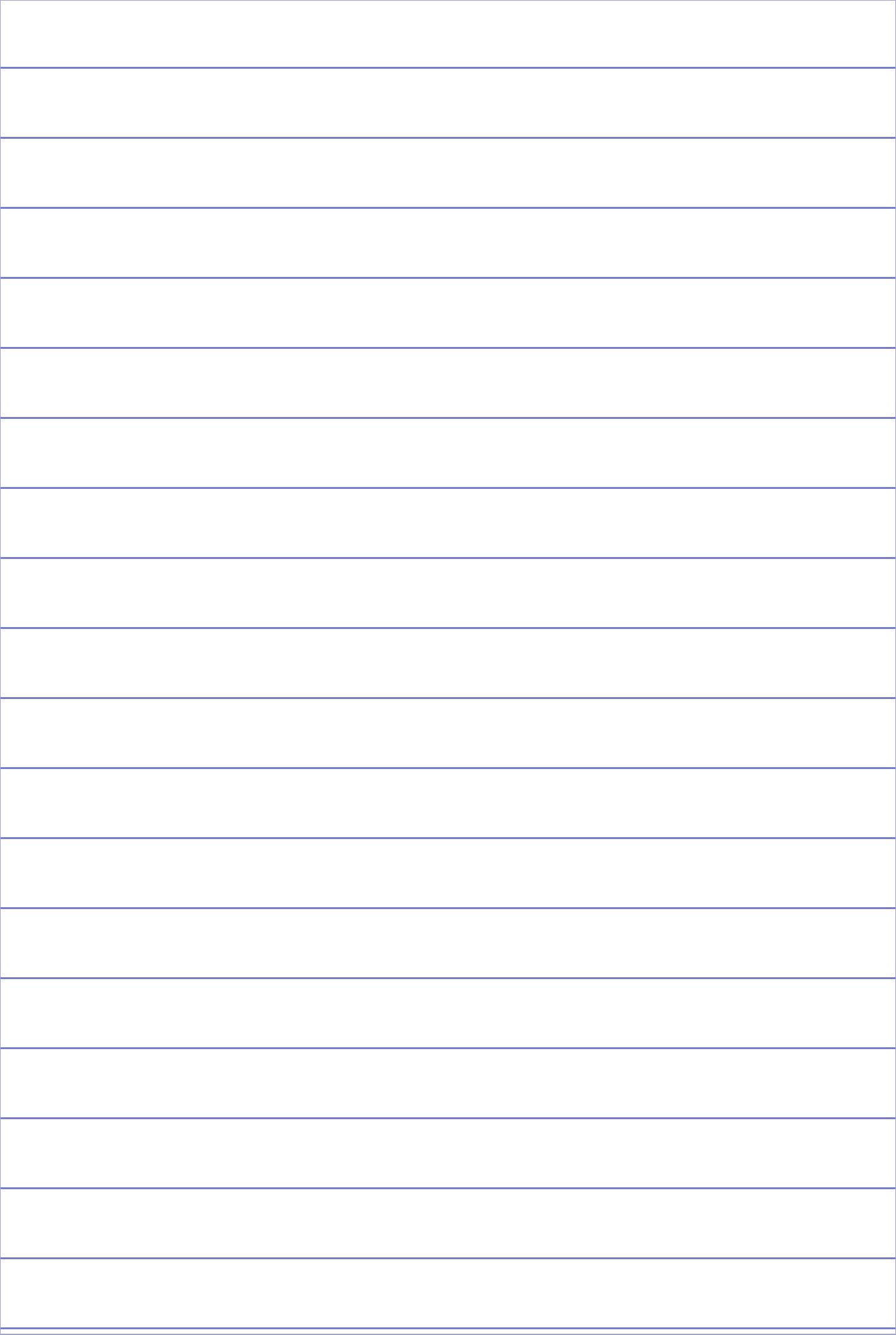 Леопард Барсик живёт в горах.
Зайка Стрелка живёт в зимнем лесу.
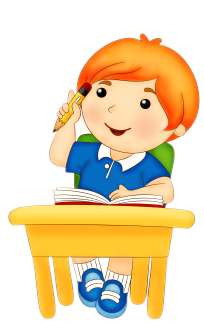 Верите ли вы, что фамилии, имена, отчества людей – это имена собственные?
Верите ли вы, что с большой буквы пишутся названия животных?
Верите ли вы, что географические названия – это имена собственные?
Верите ли вы, что слово «стрелка» может быть названием предмета и кличкой животного?
Проверьте себя

+  +  -  -  +  -
Верите ли вы, что клички животных пишутся с маленькой буквы?
Верите ли вы, что имена собственные пишутся с маленькой буквы?
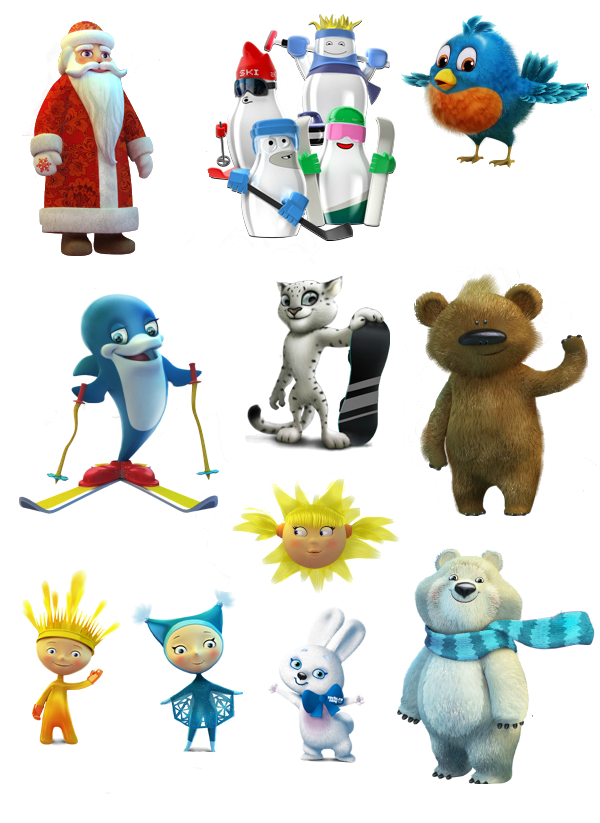 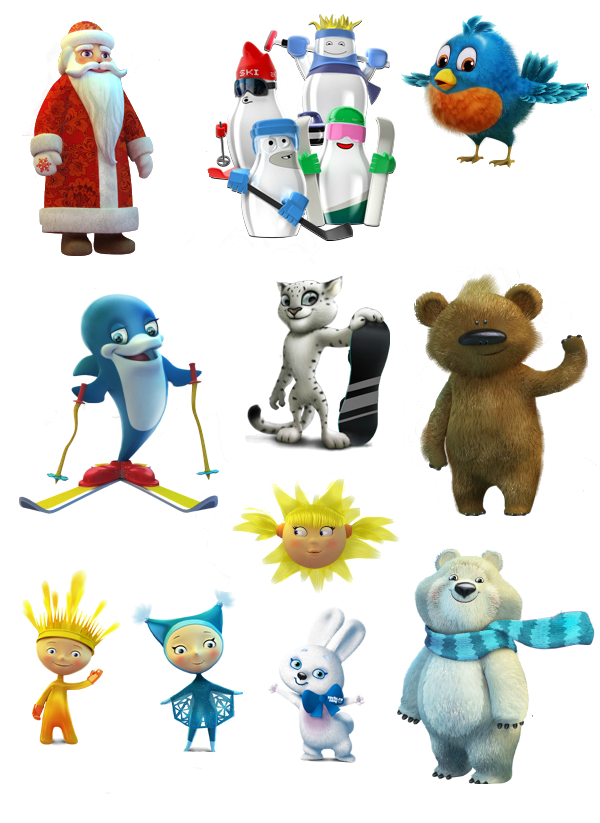 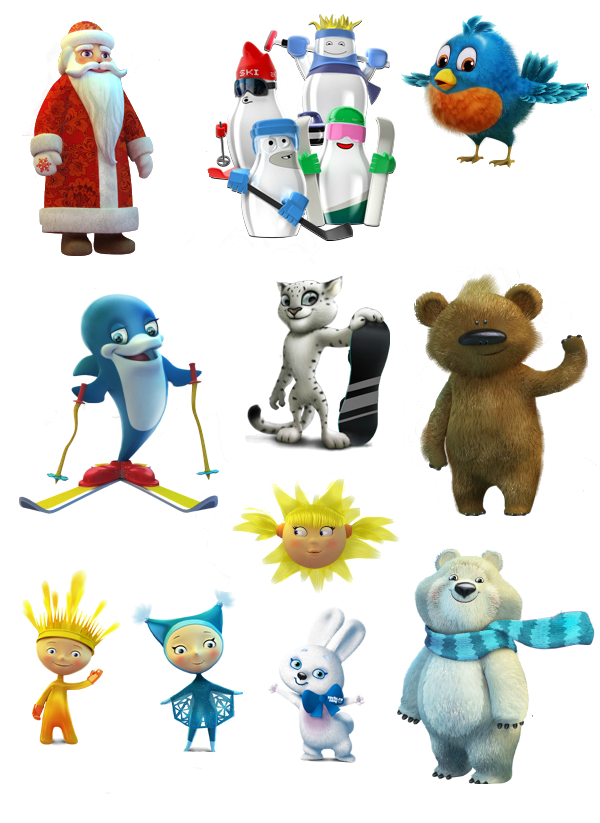 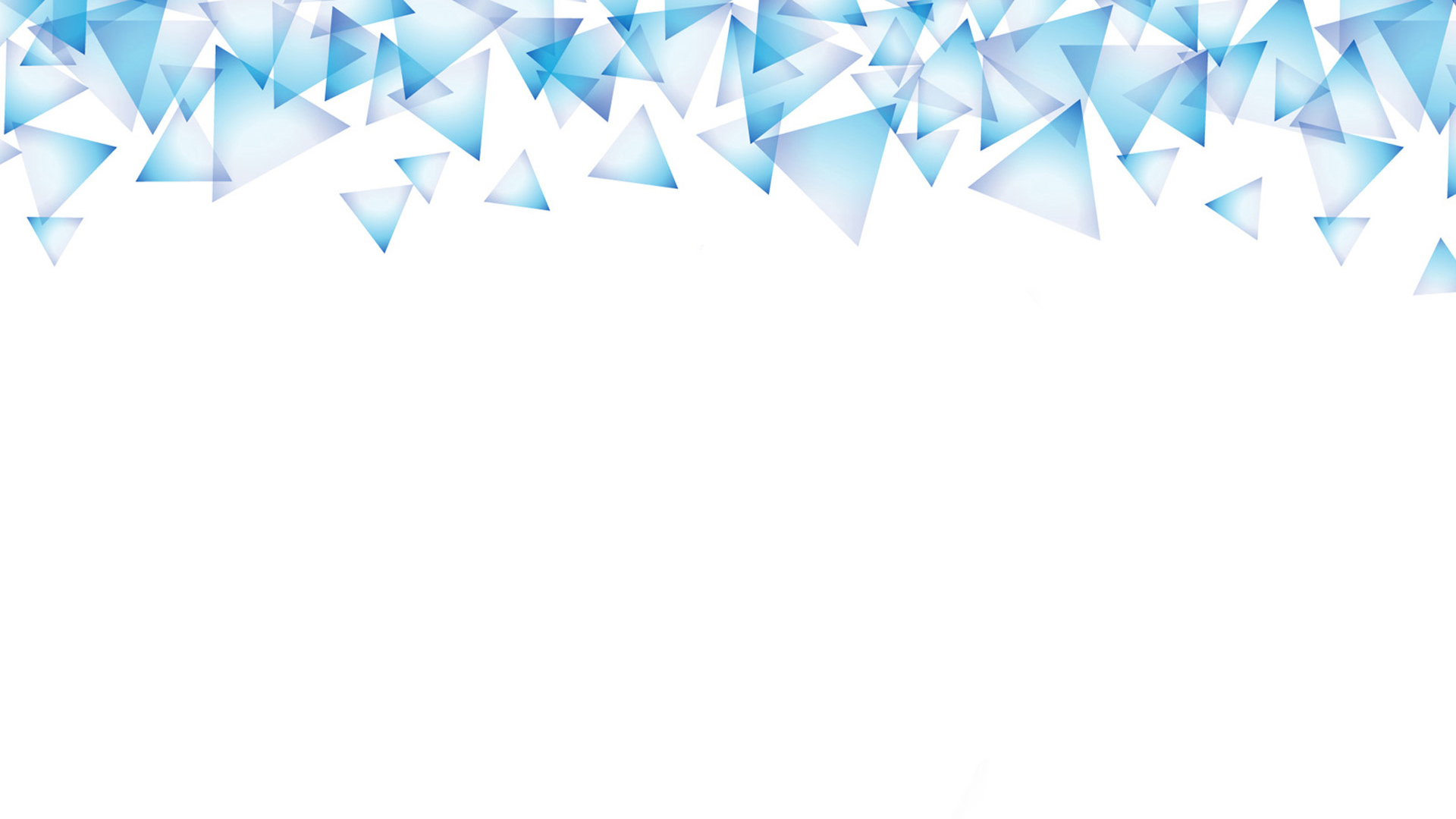 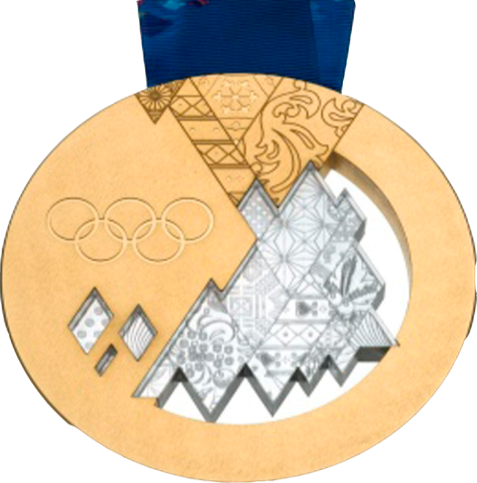 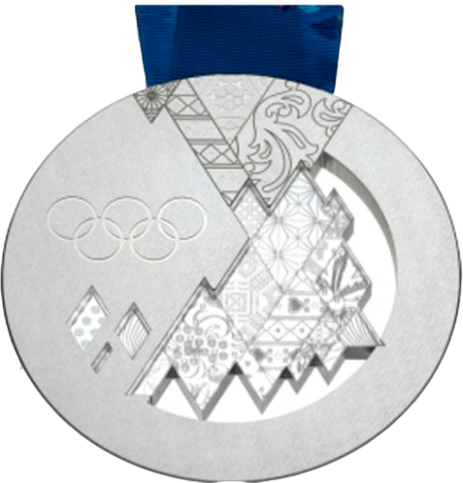 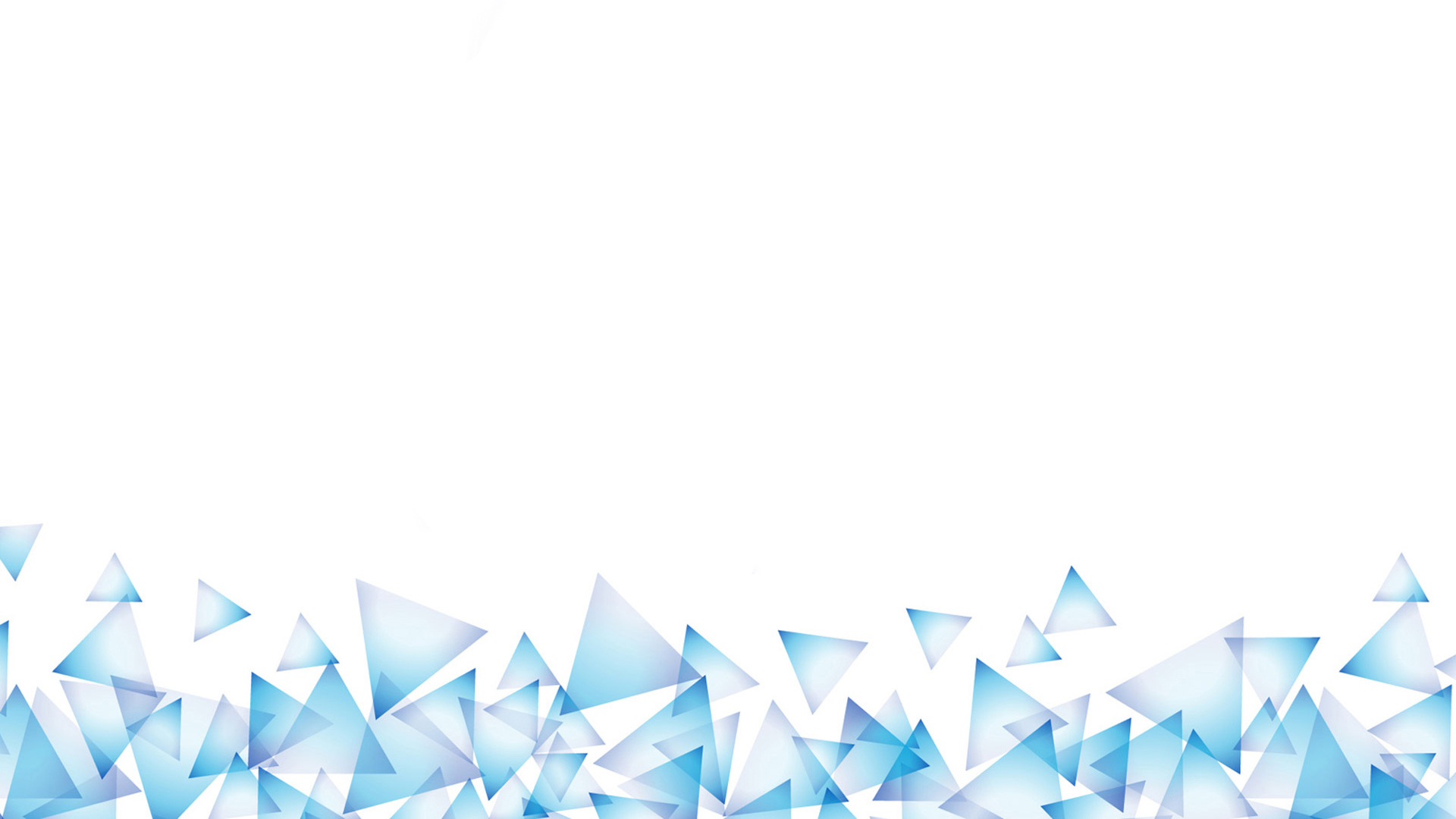 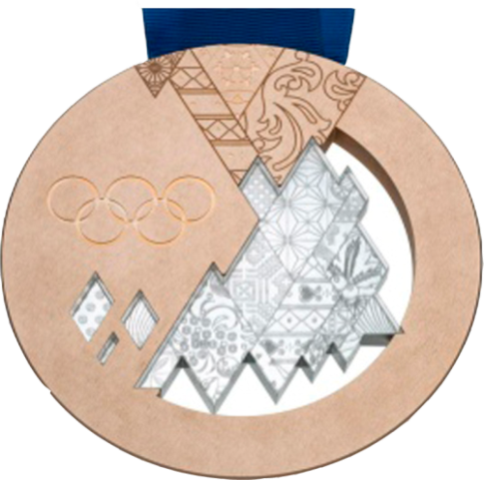 Я достиг поставленных целей, со всеми заданиями справился самостоятельно
5
4
Я многому научился, но ещё нуждаюсь в помощи
3
Мне было трудно на уроке
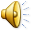 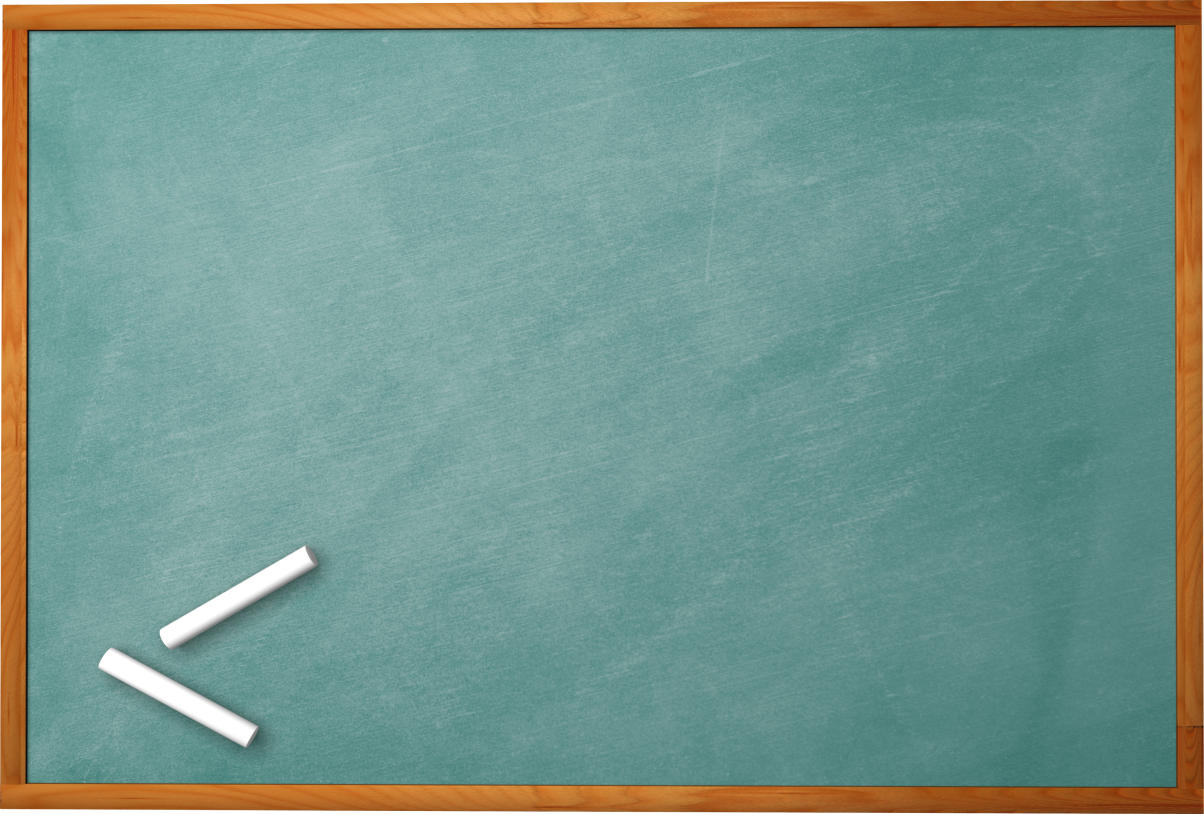 Домашнее задание
Стр. 59 упр. 100
или
2. Составь  и запиши небольшой рассказ 
о нашем классе.
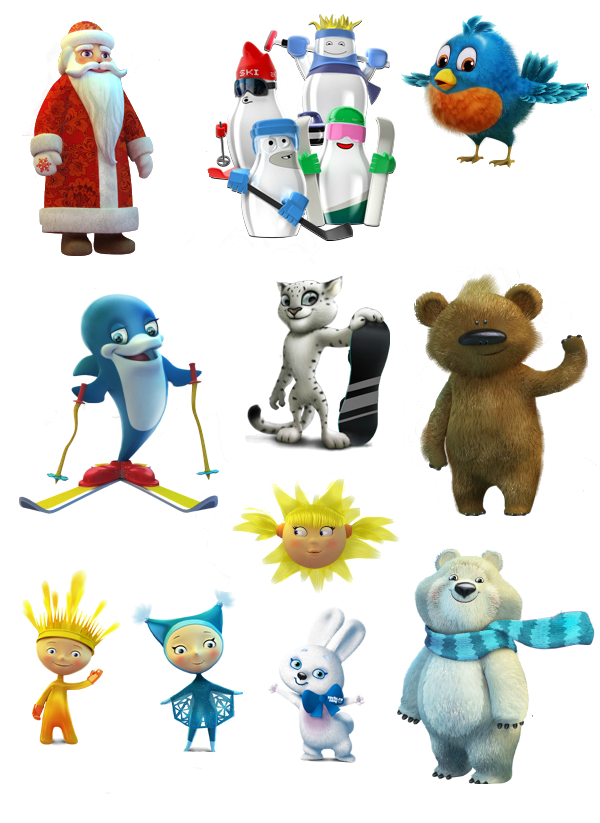 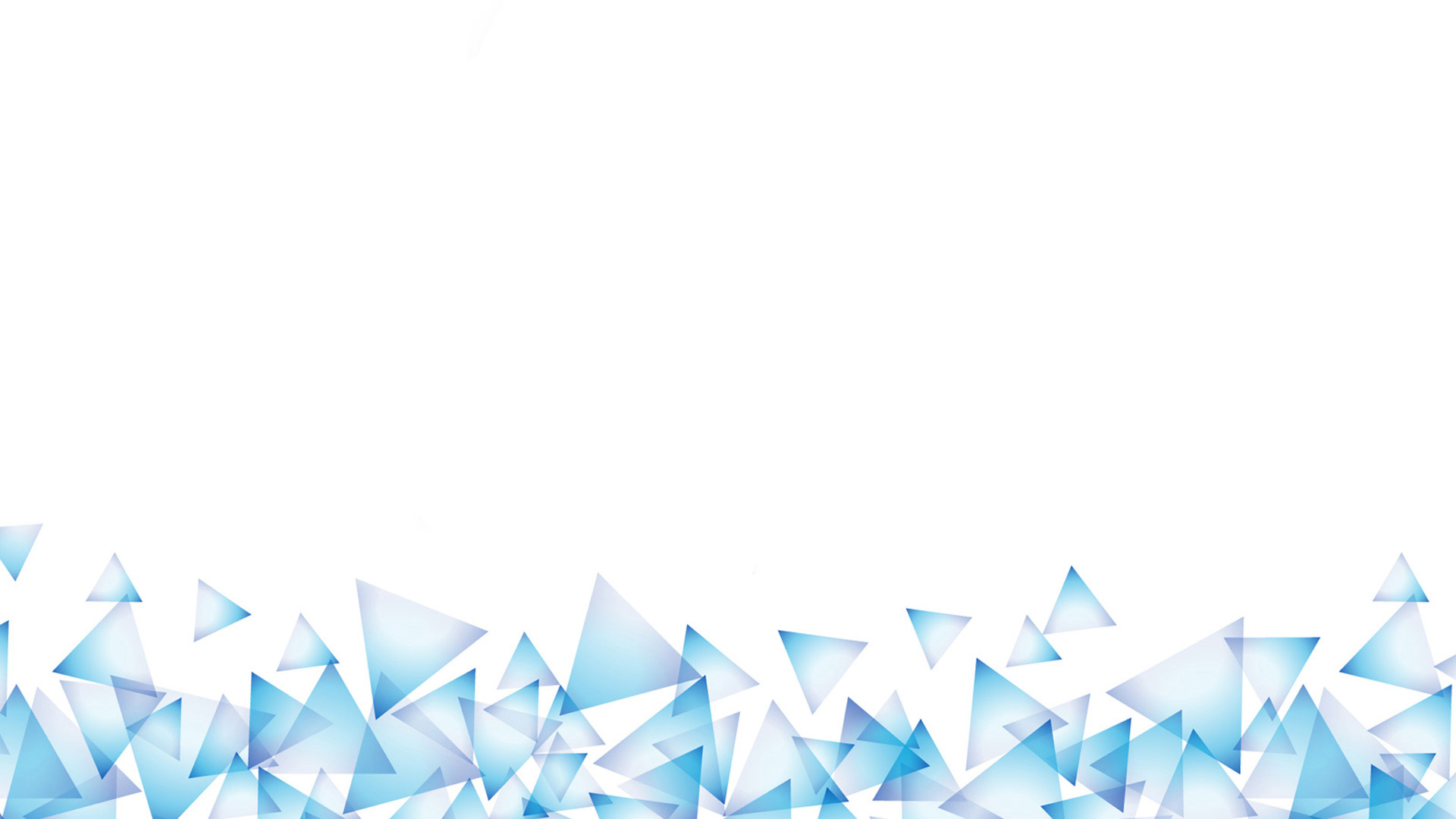 Спасибо за работу на уроке!!!
Вы все чемпионы!!!
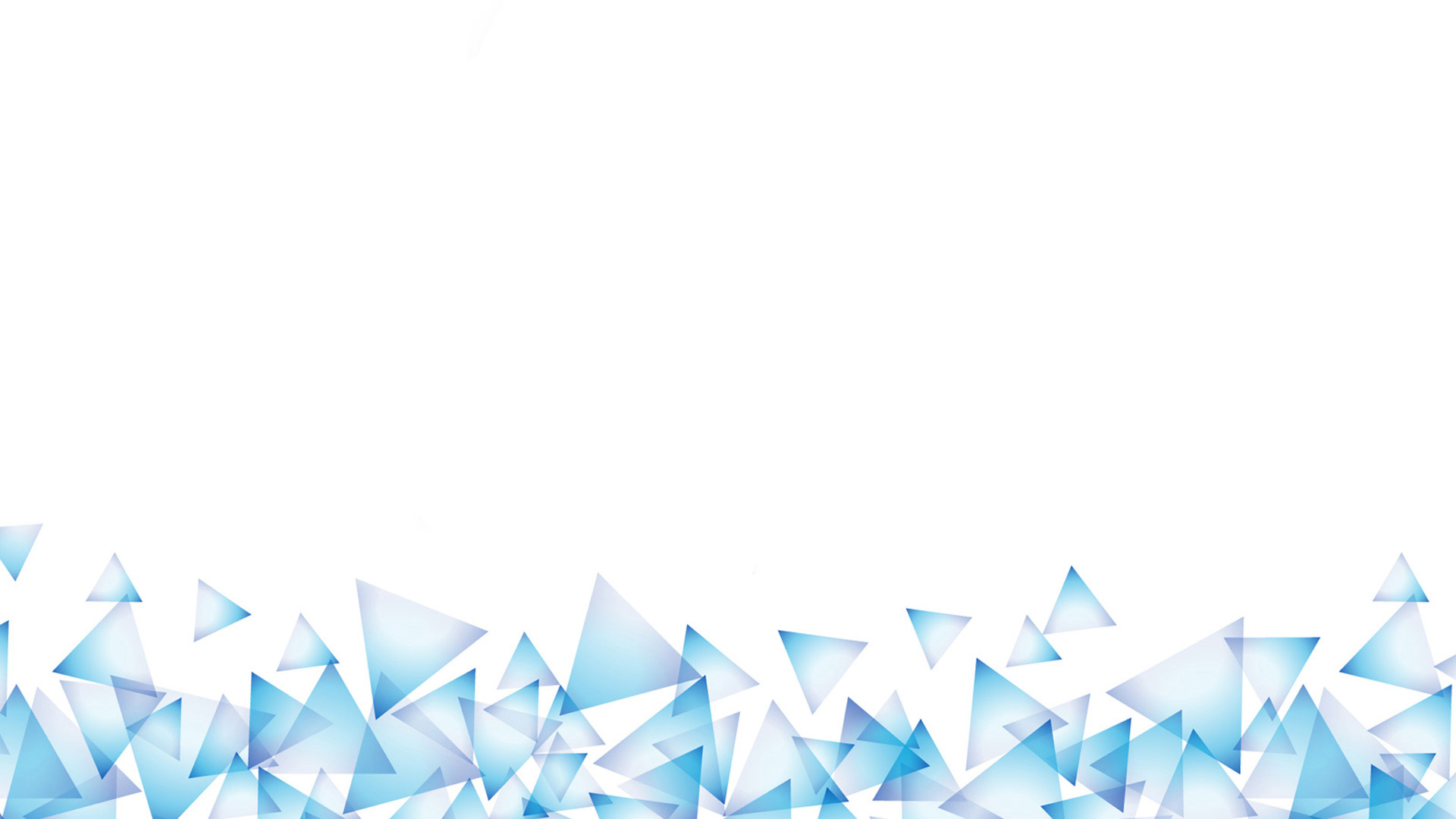 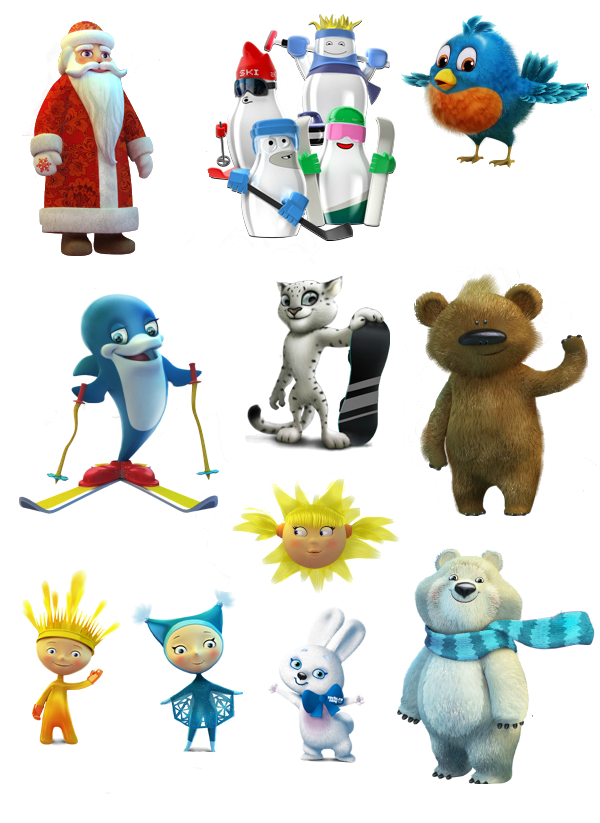 Молодцы!!!
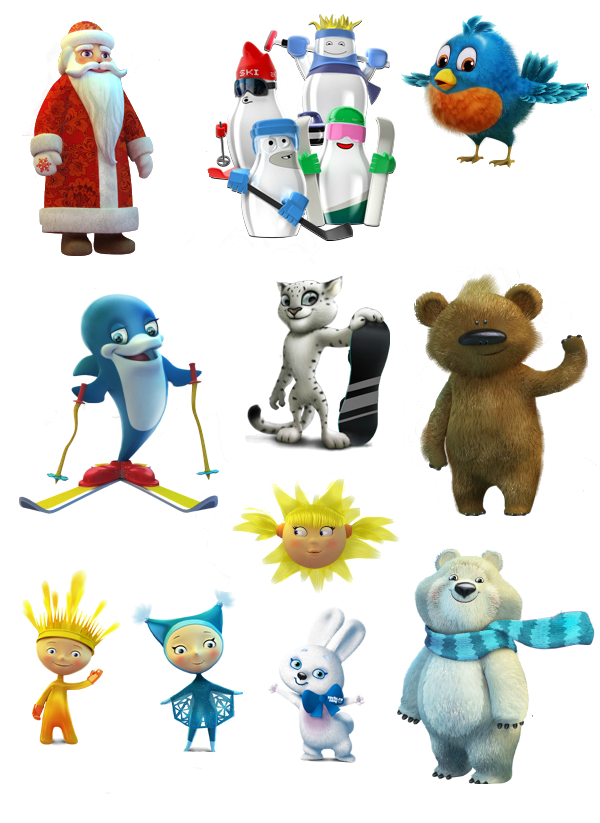 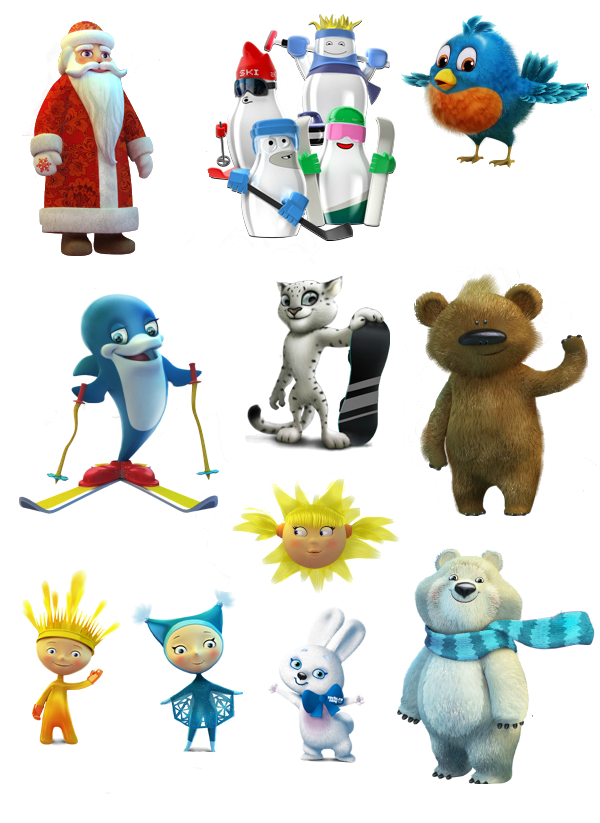